الصوت
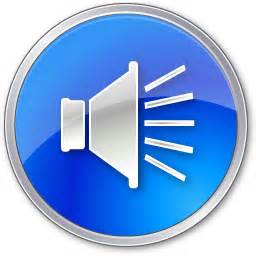 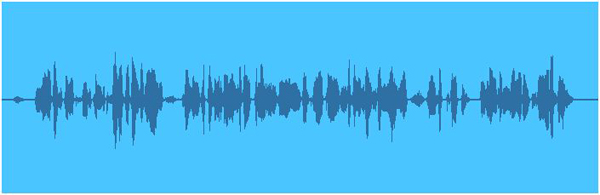 مفهوم الصوت
هو تردد آلي، أو موجة قادرة على التحرك في عدة أوساط مادية مثل الأجسام الصلبة، السوائل، والغازات، ولا تنتشر في الفراغ، وباستطاعة الكائن الحي تحسسه عن طريق عضو خاص يسمى الأذن.
2
تصنيفات الموجات الصوتية
تصنف الموجات الصوتية طبقا لتردداتها كما يلي:
الموجات المسموعة :
هي تلك الموجات التي تقع تردداتها بين 15 هرتز و20.000 هرتز، وتمثل الصوت المسموع بواسطة الأذن البشرية العادية. 
ينخفض هذا المدى عند كبار السن .
تحدث الموجات السمعية عن طريق الأحبال الصوتية في الإنسان.
3
تصنيفات الموجات الصوتية
الموجات الفوق سمعية:
هي الموجات التي تزيد تردداتها على 20 الف هيرتز والتي تقع خارج نطاق حاسة الاذن البشرية. 

وهذا النوع من الموجات ما زال موضع بحث واهتمام مكثف نظرا للتطبيقات المهمة التي تمس مجالات عديدة في الصناعة والطب وغيرهما.
4
الموجات تحت سمعية:
هي الموجات الصوتية التي يقل ترددها عن 20 هرتز ولا تستطيع الاذن البشرية الإحساس بها .
أهم مصدر لها هي الحركة الاهتزازية والانزلاقية لطبقات القشرة الأرضية وما ينتج عنها من زلازل وبراكين وعليه انها مهمة جدا في رصد الزلازل وتتبع نشاط البراكين. وتستطيع بعض الحيوانات الإحساس بالزلازل قبل حدوثها .
5
السماع عند الحيوانات
تختلف درجة السماع في الحيوانات من فصيلة لأخرى فمثلا:

الخفاش ': يقوم بتوليد موجات فوق صوتية تصل إلى 100 كيلوهرتز ثم الاستماع إليها لتكوين صورة للأجسام المحيطة به.

الكلب: يستطيع سماع الاصوات الأعلى ترددا من السمع البشري.

الأسماك: بعض الاسماك تستمع إلى اصوات بترددات تصل إلى 180 كيلوهرتز والبعض الآخر إلى 4 كيلوهرتز فقط.
6
تطبيقات الترددات فوق الصوتية
يمكن تصميم مولدات فوق صوتية وأجهزة تحسس فوق صوتية لاستخدامها في الكثير من التطبيقات الصناعية والطبية مثل:

المجالات الحربية : يستخدم في الكشف عن الالغام الأرضية.

المجالات الصناعية : تعقيم الماء واللبن.

المجالات الطبية : أ- الكشف عن الأورام السرطانية  ب- الكشف عن حالة وجنس الجنين باستخدام جهاز السونار ج- تفتيت حصوات الكلى والحالب بدون اجراء عمليات جراحية.
7
تطبيقات الترددات فوق الصوتية:
المراقبة الغير صناعية CND:
 للكشف عن التشوهات والشقوق داخل المواد.
  تعتبر تقنية حديثة في مجال صيانة البنى التحتية من جسور و انفاق و بنايات 
 تستعمل في المجالات النووية لمراقبة مدى مناعة الابنية والتجهيزات .
 تقلل بشكل كبير من اخطار الحوادث المفاجئة ولها استعمالات كثيرة اخرى.
8
سرعة الصوت
تختلف سرعة الصوت حسب نوع الوسط الذي تنتشر فيه الموجات الصوتية ودرجة الحرارة.
 فتكون أعلى في المواد الصلبة وأقل في السوائل وأقل بكثير في الغازات. 
وبالنسبة لانتشار الصوت في الهواء فيعتمد على الضغط ، أي أن سرعة الصوت تقل بالارتفاع عن سطح الأرض.
9
صدى الصوت
لأمواج الصوت شدة تختلف من موجة إلى أخرى ، ويختلف تأثيرها من وسط إلى آخر ( صلب، مائي، هوائي ) . 

وتختلف الكائنات في آلية استقبالها لهذه الموجات تبعا للنظام السمعي عند كل منها، فمثلا من الممكن أن يسمع الإنسان أصواتا لا يسمعها كائن آخر ، أو من الممكن أن تسمع النملة أصواتا لا يسمعها الإنسان ، كل حسب نظامه السمعي وآلية تركيب مستقبلاته السمعية وقدراتها .
10
تعريف الصدى
هو عبارة عن عملية ارتداد موجات الصوت بعد صدروها من مصدرها وارتطامها بوسط لا تستطيع اختراقه . وترتد بشكل متتالي كما خرجت من المصدر وبالتالي فإنها ستصدر ذات الصوت ولكن بعد فترة من الزمن .(مثال الاماكن الجبلية والمهجورة).
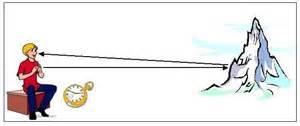 11
البصمة الصوتية
إنّ ما يجعل صوت الإنسان مختلفاً من شخص إلى آخر هو شكل وحجم مجاري الأنف والفم والحنجرة التي تختلف اختلافاً بسيطاً في الطول والعرض والنتوءات من شخص إلى آخر، ممّا يجعل صوت كل شخص مميز عن الآخر.

كما أنّ شكل الأسنان والشفاه واللسان وحجمها تؤثّر على نبرة الصوت ونوعيته وطول الأحبال الصوتية وعرضها، وطريقة اهتزازها تساهم في تمييز الصوت من إنسان إلى آخر وهذا التمييز يطلق عليه مصطلح البصمة الصوتية.
12
المعامل السمعية
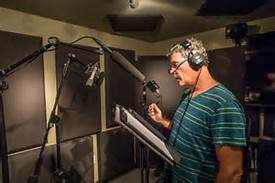 13
المعامل السمعية
هناك حقيقة معروفة وهي أن هذه التقنيات جاءت لتلبية حاجات المؤسسات العسكرية ، وخاصة أثناء الحرب العالمية الثانية التي تطلبت تعليم أعداد كبيرة من أفراد الجيش الأمريكي لغة الشعوب الأوربية فكانت تلك الوسائل خير معين لتعليم النطق الصحيح والسريع لأعداد كبيرة يجلسون في مكان واحد .
14
المعامل السمعية
ولقد أثبتت الدراسات جدوى وأهمية المعامل السمعية في التعليم خاصة عندما امتد نطاق استخدامها إلى تعليم اللغة لغير الناطقين بها ، على أنه يمكن استخدامها لجميع المواد وجميع المراحل التعليمية.
15
المعامل السمعية
تنقسم المعامل  السمعية إلى مجموعتين :
 الأولى وهي :
للاستماع والتكرار فقط وفي هذه المجموعة يمكن للطالب أن يستمع للمدرس وأن يكرر ما سمعه ، ويستطيع المدرس أن يتدخل لتصحيح الأخطاء أو المساعدة الفردية أو الجماعية .
16
المعامل الصوتية
أما المجموعة الثانية فهي للاستماع والتسجيل ، وفيها يستطيع الطالب الاستماع إلى المادة المسجلة أكثر من مرة ، وتسجيل صوته والاستماع إليه وتصحيح أخطائه بنفسه ،كما أنه بوسع المدرس أن يتدخل لتصحيح الأخطاء الفردية أو الجماعية .
17
أنواع المعامل الصوتية
وتتدرج المعامل السمعية من حيث البساطة والتعقيد فهناك معامل سمعية فقط وهناك معامل سمعية مرتبطة بوسائل بصرية مثل الأفلام السينمائية أو أجهزة الحاسب ، كما أن أحجامها تختلف من مجموعة صغيرة إلى مجموعة كبيرة  تتجاوز المائة .
18
المعمل السمعي التقليدي
يتكون من مسجل رئيس ومجموعة من المفاتيح الكهربائية مثبتة على منضدة أمام المدرس وهي بعدد طلبة المعمل . 
قد توجد مجموعة أخرى في  الوسائل والمعدات التي تسمح للمدرس بالتحكم في مسار الدرس وفي متابعة طلبته .
 قد يقوم المدرس بتشغيل أكثر من برنامج في الوقت نفسه . ومن خلال وسائل الاتصال المتعددة يستطيع المدرس التدخل أثناء سير البرنامج  ليتابع الطلبة ويصحح أخطاءهم ويسألهم أو يجيب عن تساؤلاتهم .
19
المعمل السمعي التقليدي
أما بالنسبة للطالب فقد يكون أمامه مسجل بسماعات رأس ووسيلة للتحكم في قوة الصوت والتسجيل السمعي وإضاءة مفاتيح الإجابات أو النداء . 
قد يزود الطالب بجهاز مشاهدة أو وسائل تساعده على الكتابة وحل بعض المسائل . 
وكلما تقدم مستوى المعمل والبرنامج التعليمي ، ازداد تعقيدا .
20
اقتراحات خاصة باستخدام المعامل السمعية في التدريس
1- يجب أن يكون المعلم ملماً بتقنيات تشغيل المعامل واستخدامها ، خاصة إذا لم يكن في المدرسة شخص متخصص في تشغيلها .

2-يجب أن تكون المواد التعليمية مصنفة ومنسقة .

3ـ يجب صيانة المعامل وأجهزتها . 

4ـ ينبغي إعداد وإنتاج الوسائل السمعية في وقت سابق لموعد الحصة .
21
اقتراحات خاصة باستخدام المعامل السمعية في التدريس
5ـ ينبغي مراعاة الفروق الفردية بين التلاميذ . 

6-يجب أن يعتمد المدرس أسلوب التقويم الذي يصاحب البرنامج ، وإذا كانت المادة معدة من قبل المعلم؛ فعليه أن يضمنها أسلوبا خاصا بالتقويم والمراجعة . 

 7ـ يجب أن يعد المواد المكملة للبرامج ويستخدمها عند الحاجة .
22